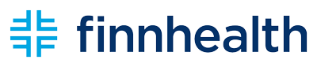 Osaamiskeskusjohtaja*
Kokonaisvastuu, kehittäminen, suhdetoiminta, B2B-myynti
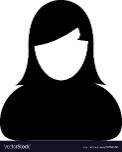 * Yhteiset kaupalliset tavoitteet, markkinointiin oma budjetti.
Markkinointikoordinaattori*
Kampanjat, viestintä, 
B2B-myynti, vierailut
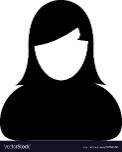 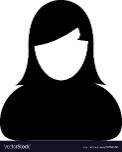 Palvelukoordinaattori**
FH-potilaskoordinointi 50% Päivystyskoordinointi 20% Tulkkipalvelut 30%
KYSin kv osaamiskeskus /
FinnHealth-palvelut
Palvelukoordinaattori**
Päivystyskoordinointi 50%
FH-potilaskoordinointi 20% Tulkkipalvelut 30%
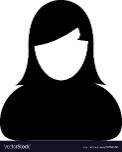 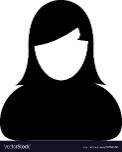 Palvelukoordinaattori*/**
Tulkkipalvelut 40%
Markkinointi ja vierailut 30% 
Potilaskoordinointi 30%
** Toimii tiiminä: omat vastuualueet + projekti-/potilasvastuu + yhteisvastuu. Yhteiset tavoitteet ja operatiivinen kehittäminen.